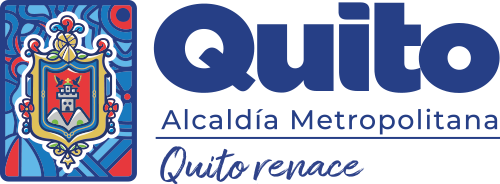 Comisión de Comercialización
PROPUESTA PARA LA SOCIALIZACION DE LA “ORDENANZA METROPOLITANA SUSTITUTIVA DEL LIBRO III.3, DE LA COMERCIALIZACIÓN, TÍTULO I, CAPÍTULO I DE LOS MERCADOS, MINORISTAS, MAYORISTA Y FERIAS MUNICIPALES DEL CÓDIGO MUNICIPAL PARA EL DISTRITO METROPOLITANO DE QUITO”.
PROPUESTA DE SOCIALIZACION
MERCADO SAN ROQUE
MERCADOS DEL CENTRO DE QUITO
MERCADOS DEL SUR DE QUITO
MERCADO CHIRIYACU
01
02
03
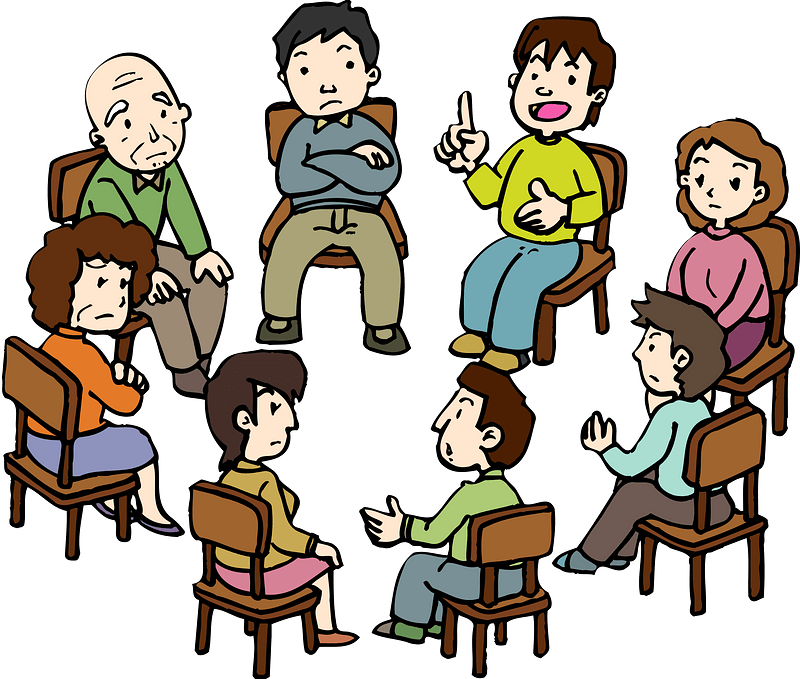 04
MERCADOS DE LOS VALLES, RUTA ESCONDIDA
Y PARROQUIAS RURALES DE QUITO
MERCADOS DEL NORTE DE QUITO
TODAS LAS SOCIALIZACIONES SE REALIZARAN A LAS 14:00
05
06
MERCADOS DEL SUR DE QUITO
QUITO SUR
LA MENA
GUAMANI
LA ECUATORIANA
LA MAGDALENA
CAUPICHO
EL CALZADO
SOLANDA
FECHA:
JUEVES 19 Y 23 DE OCTUBRE DEL 2023
MICHELENA
LAS CUADRAS
CIUDADELA IBARRA
SANTA MARTHA
LUGAR:
CASA SOMOS DIVERSIDADES
FECHA:
JUEVES 26 Y LUNES 30 DE OCTUBRE
LUGAR: 
CASA SOMOS SAN DIEGO
FECHA:
JUEVES 9 Y  13  DE NOVIEMBRE
LUGAR: CASA SOMOS CHIRIYACU
MERCADOS DEL CENTRO DE QUITO
MERCADO SAN ROQUE
MERCADO CHIRIYACU
MERCADOS DEL CENTRO  DE QUITO
CENTRAL
TOCTIUCO
AMERICA
SAN JUAN
FLORESTA
CHIMBACALLE
FECHA:
JUEVES 16 Y 20 DE NOVIEMBRE
ARENAS
SANTA CLARA
SAN FRANCISCO
LUGAR:
Casa Somos San Marcos
PUENGASI
MERCADOS DEL NORTE DE QUITO
CAROLINA
ANDALUCIA
CARAPUNGO
BOTA
CARCELEN
CALDERON
BELLAVISTA
KENNEDY
LA LUZ
FECHA:
JUEVES 23 Y 27 DE NOVIEMBRE
RUMIÑAHUI
COMITÉ DEL PIUEBLO
COTOCOLLAO
JAIME ROLDOS
LUGAR:
Casa Somos Bellavista
HOSPITALARIA
ARENAL DE TUMBACO
TUMBACO
CONOCOTO
CUMBAYA
SAN JOSE DE MINAS
SAN ANTONIO DE PICHINCHA
FECHA:
JUEVES 30 Y 31 DE NOVIEMBRE
MERCADOS PARROQUIAS RURALES DE LOS VALLES Y RUTA ESCONDIDA
LUGAR:
Casa Somos Tumbaco
GUAYLLABAMBA
TINGO
TOLONTAG
PINTAG
ALANGASI
QUINCHE
YARUKI
FECHA:
JUEVES 30 Y  31 DE NOVIEMBRE
AMAGUAÑA
PIFO
PUEMBO
MERCADOS DE LAS PARROQUIALES RURALES
LUGAR:
Casa Somos Tumbaco